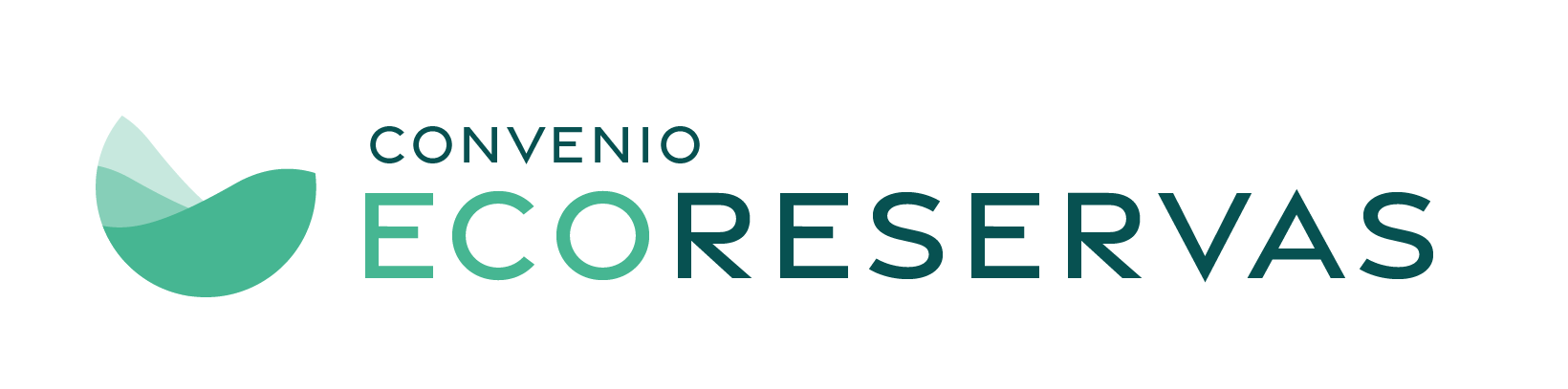 07
LA SABANA
UBICACIÓN
EXTENSIÓN
INFORMACIÓN BÁSICA
i
87,1
TOCANCIPÁ
VEREDAS:
La Esmeralda, El Porvenir.
(DANE, 2020).
ÁREA DE NEGOCIO/ EMPRESA / FILIAL
CENIT
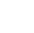 SUBZONA
HIDROGRÁFICA
Río Bogotá
(IDEAM, 2013).
HECTÁREAS 
Extensión preliminar o inicial o antes de la planificación y delimitación de la Ecoreserva.
La verificación se realizó con la proyección de coordenadas "MAGNA_COLOMBIA_CTM12”
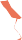 ÁREA OPERATIVA/ INSTALACIÓN
Estación Tocancipá
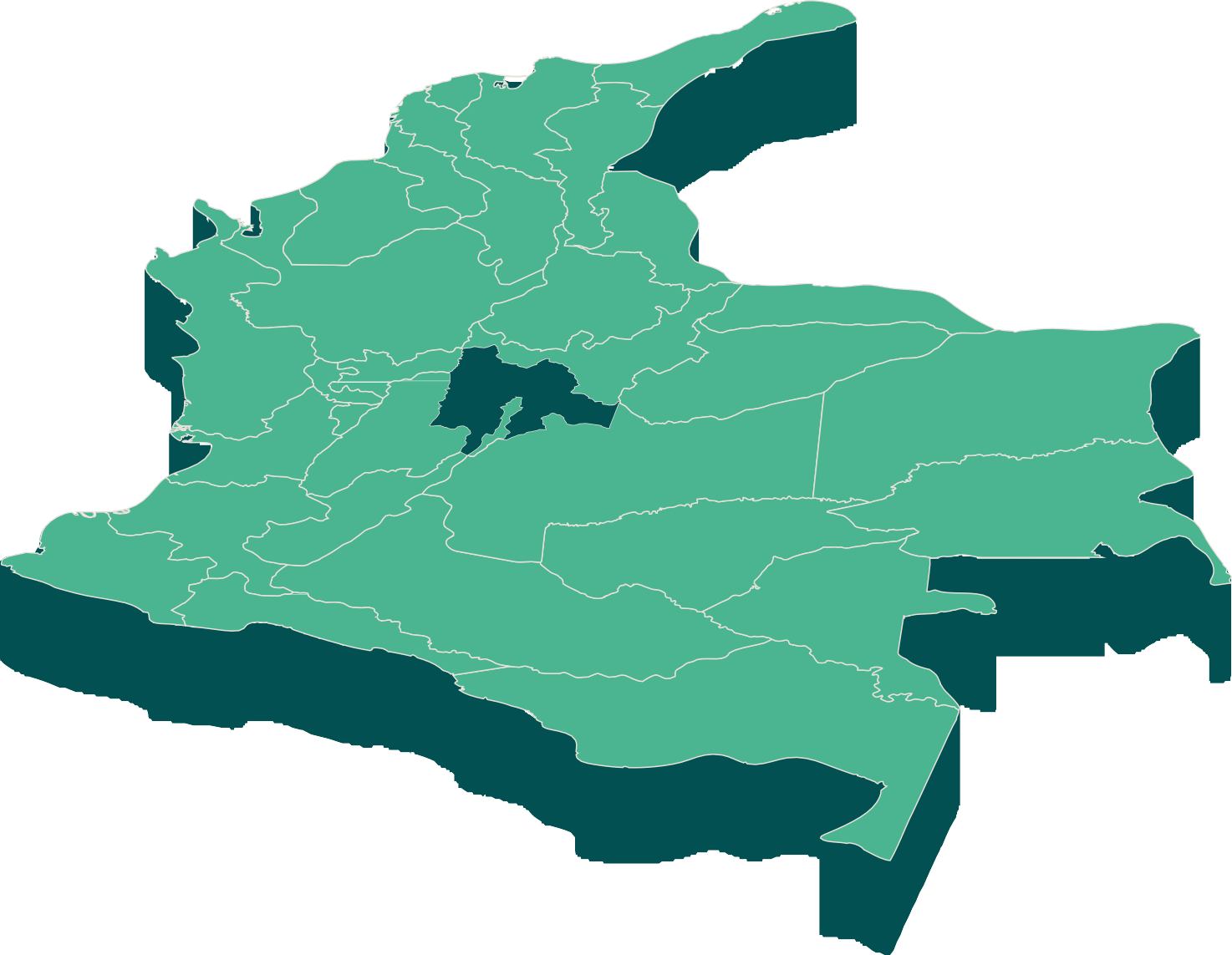 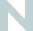 SISTEMA/ TRONCAL
Troncal Andina
10 PREDIOS
NOMBRE DE LOS PREDIOS:
LO 1-8 Y TERRENO
Ecoreserva con áreas operativas del sector de hidrocarburos y energía (transporte)
TIPO
Transporte de Hidrocarburos
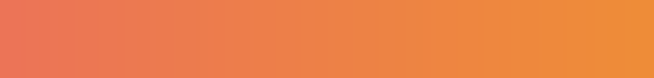 C UNDINAMAR CVAENEZUELA
PROYECTO
Poliducto de Oriente / Polioriente
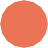 EXPEDIENTE
No Aplica
MANEJO Y GESTIÓN
LISTA ROJA DE ECOSISTEMAS TERRESTRES CONTINENTALES
(Etter et al., 2020).
TIPO DE PREDIO
Minifundio sobre relieve levemente ondulado y alta oportunidad de manejo de paisaje de soporte como áreas Complementarias.
En Peligro Crítico
En Peligro
VU	Vulnerable Preocupación Menor
Ecosistemas Transformados
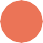 CR
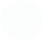 EN
BRASIL
ECUADOR
ÁREAS PROTEGIDAS
No hay dentro de la Ecoreserva
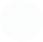 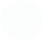 LC
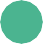 PLAN DE MANEJO Y ORDENAMIENTO DE
UNA CUENCA (POMCA)
RÍo Bogotá
CORPORACIÓN
AUTÓNOMA REGIONAL
CAR
PERÚ
SUSTRATO
Planicie aluvial con terrazas y planos de inundación, formado por depósito aluviales, suelos de fertilidad Media - Alta, fuertemente ácidos.
(IGAC, 2014).
TEMPERATURA MEDIA
12	16 ºC
(DANE, 2015A).
ALTITUD PROMEDIO
2573	2596 m
(ALOS PALSAR, 2014).
PRECIPITACIÓN MEDIA ANUAL
500	1000 mm
(DANE, 2015B).
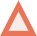 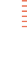 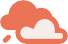 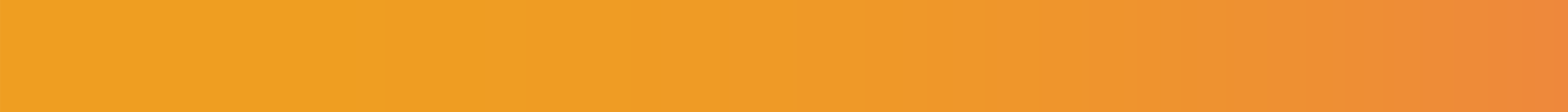 BIOMAS
AMENAZAS
GESTIÓN INTEGRAL
DE LA BIODIVERSIDAD
(IAvH, 2014)
De acuerdo con las estrategías para la gestión integral de la biodiversidad los lineamientos son:
PRINCIPALES
AMENAZAS PARA LOS ECOSISTEMAS:
AMENAZA
DE REMOCIÓN
(IDEAM, 2010).
ÍNDICE DE HUELLA
HUMANA
(IAvH 2016)
BIOMAS ORIGINALES EN LA ECORESERVA
(IDEAM, 2017).
El total del área ocupada por los predios de la Ecoreserva corresponde con territorios transformados.
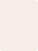 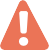 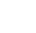 La amenaza de remoción en masa llega hasta:

13,44%
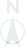 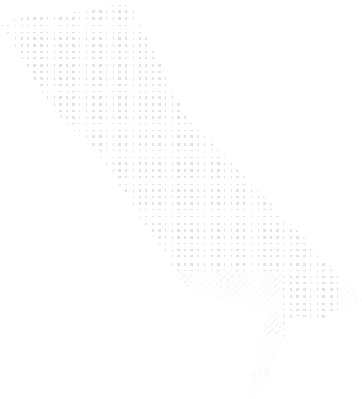 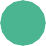 Agrícola
Media Baja
Muy Baja
2,75%
RESTAURACIÓN
Restauración de
áreas seminaturales y transformadas para la preservación en reservas forestales
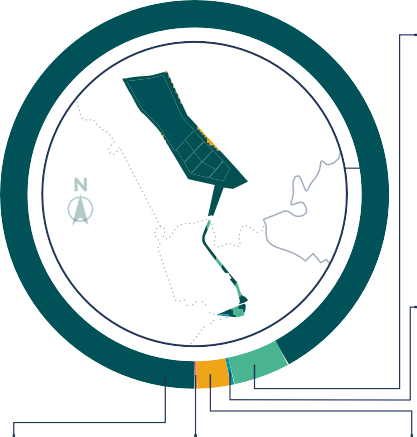 Natural Bajo Medio Alto
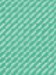 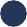 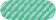 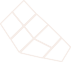 Medio
1,30%
Bajo
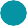 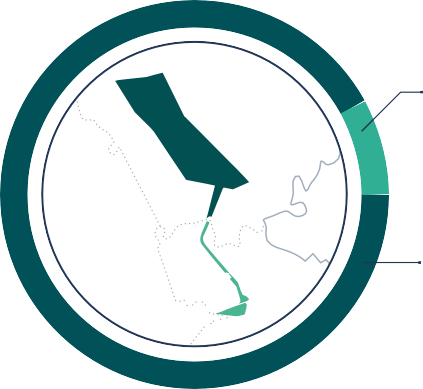 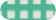 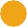 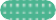 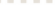 ≈8%
Helobioma
Altoandino cordillera oriental
≈92%
Orobioma Azonal Andino Altoandino cordillera oriental
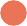 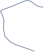 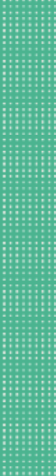 0,24%
INFRAESTRUCTURA
Infraestructura
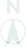 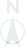 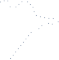 La expansión de la frontera agrÍcola con pastos introducidos como el Kikuyo (Pennisetum clandestinum).
(Etter et al., 2020).
CAMBIO
CLIMÁTICO
Entre 2011 a 2040
(IDEAM et al., 2015)
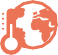 85,25%
Muy Bajo
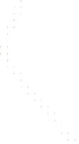 95,52%
ÁREAS PRODUCTIVAS SOSTENIBLES
Reconversión a sistemas productivos sostenibles
0,02%
USO SOSTENIBLE
Aprovechamiento en áreas seminaturales y transformadas
1,47%
ÁREAS PRODUCTIVAS SOSTENIBLES
Manejo sostenible de sistemas productivos transitorios y permanentes
La principal vocación de uso de la Ecoreserva es la agricultura a través de los cultivos transitorios semi-intensivos e intensivos de clima frío.
Temperatura media
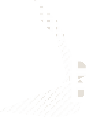 + 0,51	0,8 ºC
FISIONOMÍA
Ecosistemas	Bosques medios densos
Paisaje	Altiplanicie cordillerana alto-andina
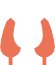 Precipitación
+ 20	30 %
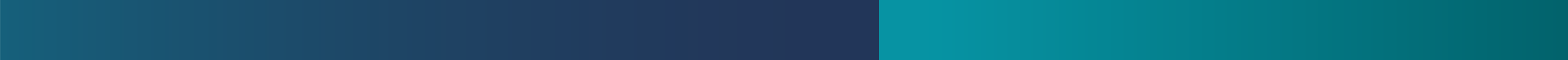 C OBER T URAS	Y	Z ONIFIC A CIÓN
C ONTE X T O	SOCIOEC OL ÓGIC O
55,59%
Zonas industriales o comerciales
(A NIVEL MUNICIPAL)
POBLACIÓN TOTAL
(DNP, 2021)
PRINCIPALES COBERTURAS
(IDEAM, 2021).
ZONIFICACIÓN DEL POMCA
La información demográfica, espacial y de organizaciones sociales de las veredas de influencia de la Ecoreserva será presentada en los productos mapas de actores y gobernanza.
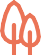 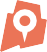 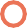 DEL RÍO BOGOTÁ
CAR, 2020
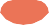 93,17%
Producción
agrícola, ganadera y de uso sostenible de Recursos Naturales
49,9%
Hombres
55,83%
Rural
49 035
681,04
hab/km2
habitantes
1,02%
Cultivos
confinados
50,1%
44,17%
Urbana
Mujeres
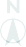 43,21%
Pastos limpios
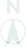 6,22%
Restauración
0,57%
Urbano
0,01%
Protección
740
Personas pertenecientes a etnias
pero no hay territorios étnicos titulados o resguardados.
1,37%
+	Desarrollo del sector industrial y de flores.
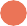 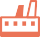 Indigena
0,45%
+
Turismo: Parque Jaime Duque, Autódromo Internacional de Tocancipá, Estación del tren, Alto manantial y los abrigos rocosos de El Abra.
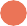 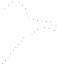 Afrocolombiana
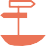 0,16%
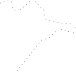 0,02%
Mosaico
de Cultivos
Raizal